Open Access Transformation 
 In response to the 12th Berlin Open Access Conference
Jeong-Wook Seo
Seoul  National University College of Medicine
Creative Commons Korea
11 March, 2016
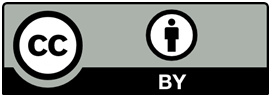 Open Access 전환점에 서다!
오픈액세스와 국내 공공저작물의 공유 학산
Letter of Intent
Action Plan
Open Access
Berlin 
Open Access
Open Access?
Open Access
BOAI (Budapest Open Access Initiative) 정의, 2002
Open Access:  인터넷상에서 모든 이용자들이 재정적, 법적, 기술적 장애없이 무료로 논문의 전문(Full Text)를 읽고, 다운로드하고, 복제, 배포, 인쇄, 검색, 링크할 수 있다. 
비용장애(Price Barriers)와 허가장애(Permission Barriers)의 제거
자유이용학술지(Open Access Journal); Gold Road
온라인을 기반으로  구독비용 없이 자유로운 이용이 가능한 학술지
Public Library of Science (PLoS)
Directory of Open Access Journals (www.DOAJ.org)
기관저장소(Institutional Repository); Green Road
연구기관 생산 학술자료 저장 이용 서비스 
Directory of Open Access Repositories (OpenDOAR; www.opendoar.org)
Packages: Dspace, Eprints, etc
Open Access 전환점에 서다!
오픈액세스와 국내 공공저작물의 공유 학산
Letter of Intent
Action Plan
Open Access
Berlin 
Open Access
Open Access Transformation
Berlin
OA
12th Berlin Open Access Conference 8-9 December, 2015.
Summary of this conference
Berlin
OA
회의 내용 요약
A new approach should give a fresh boost to Open Access.
오픈액세스 확산을 위하여 새로운 접근이 필요하다.
A process was initiated to transform subscription journals to Open Access
기존의 유명/유료 학술지를 오픈액세스롤 전환하는 작업이 시작되었다.
The key to this lies in the hands of the scientific institutions and their sponsors
연구자와 연구기관이 이 일을 추진할 수 있다.
New momentum for Open Access; Berlin Conference on the reorganization of funding models for scholarly journals. December 10, 2015 http://www.mpg.de/9789484/berlin12-open-access-2015
이제는 행동해야 할 떄가 되었다.
Let’s act now because …
Berlin
OA
Concerted action is required to reach
high OA share swiftly
(long-term contracts, …)
OA share in peer-reviewed
90%
scientific journal publishing
(WoS)
OA Share
Inactivity may lead to slow increase of high quality OA & promote low quality OA 
(„predatory publishers“)
10%

2003	2015	2020
Year
지난 20년간 OA출판이 13% 증가 , WoS 논문 기준  
OA 출판이 증가추세이지만, 최우수 저널은 아직 OA가 아니다. WoS 기준 약 12,000종 1,500종이 OA 저널
최우수 저널의 OA 전환이 지연되면 학문의 수월성이 훼손당할 수 있다. Predatory OA가 확산되면 학문은 훼손
영속적이고 안정되며, 최대효율을 보장하는 OA를 위하여 힘을 모아야한다. 
성공사례의 경험을 토대로 한다. Scoap3, JISC, VSNU 등
출판 비용이 학술연구비의 1~2% 수준에서 조정될 필요가 있다.
Ulrich Pöschl (2015). A Scientist’s Perspective on the Needs and Opportunities for Large-Scale Open Access to Scholarly Research Articles & Journals
Global Level View
Berlin
OA
Transformation means re-allocation of budgets and conversion o journals and processes
2.8 bn € buffer for new & improved services etc. (without remaining subscriptions)
Global subscription 
journal budget
7.6 bn EUR p.a.

(≥3,800 € /article)
Remaining subscription budget 10%(~0.8 bn EUR)
Global
open access journal base budget
4 bn EUR p.a.

(2,000 €/article)
유료구독 APC 400만원을 
OA 평균 200만원으로 
전환할 경우 절감효과
Open Access volume:
~13% of articles;
~4% of  budget
Today‘s global subscription market >> today‘s open access market
Ralf Schimmer & MPDL Team (2015). Transformation Baseline and Mechanics: Financial Feasibility & Output Analysis
South Korea
Berlin
OA
Publication volumes and corresponding author shares Articles and reviews in Web of Science
OA Transformation, 2014 calculation span
47,018 papers x 1,300 € = ~
47,018 papers x 2,000 € = ~
61.1m €
94.0m €
Share of publications with a corresponding author from S. Korea
Number of  articles p.a.
54.917
60000
total
corresponding
52.156
49.869
47.018
45.711
50000
44.460
42.603
41.499
39.130
37.757
35.696
34.356
40000
32.813
29.834
29.617
28.853
26.487
25.561
25.044
30000
23.069
20000
10000
2005
87%
2006
87%
2007
86%
2008
87%
2009
87%
2010
86%
2011
86%
2012
85%
2013
85%
2014
86%
0
Ralf Schimmer & MPDL Team (2015). Transformation Baseline and Mechanics: Financial Feasibility & Output Analysis
China
Berlin
OA
Publication volumes and corresponding author shares Articles and reviews in Web of Science
OA Transformation, 2014 calculation span
230,396 papers x 1,300 € = ~ 299.5m €
230,396 papers x 2,000 € = ~ 460.8m €
Share of publications with a corresponding author from China
255,193
250,0000



200,000




150,000




100,000



50,000



0
221.584
230.396
199.004
188.258
total 
corresponding
162.924
168.420
139,420
145.073
126.460
123,,834
109.453
113,170
95.607
97.927
86.101
85.807
72.055
77.332
64.493
2005
90%
2006
90%
2007
90%
2008
89%
2009
89%
2010
89%
2011
89%
2012
89%
2013
90%
2014
90%
Data according to Palzenberger, M. (2015). Number of Scholarly Articles per Country. http://dx.doi.org/10.17617/1.2
Ralf Schimmer & MPDL Team (2015). Transformation Baseline and Mechanics: Financial Feasibility & Output Analysis
Open Access 전환점에 서다!
오픈액세스와 국내 공공저작물의 공유 학산
Letter of Intent
Open Access
Berlin 
Open Access
Action Plan
Expression of Interest in the Large-scale Implementation of Open Access to Scholarly Journals
다수의 학술지를 오픈액세스로 전환하는 국제적인 활동에 동참할 의향이 있습니다.
LOI
Building on the Berlin Declaration on Open Access to Knowledge in the Sciences and Humanities and on the progress that has been achieved so far, we are pursuing the large-scale implementation of free online access to, and largely unrestricted use and re-use of scholarly research articles.

We recognize and endorse various ways of implementing open access (OA), including the development of new OA publishing platforms, archives and repositories. In scholarly journal publishing, OA has gained a substantial and increasing volume. Most journals, however, are still based on the subscription business model with its inherent deficiencies in terms of access, cost-efficiency, transparency, and restrictions of use.

To gain the full benefits of OA and enable a smooth, swift and scholarly oriented transition, the existing corpus of scholarly journals should be converted from subscription to open access. Recent developments and studies indicate that this transition process can be realized within the framework of currently available resources.

With this statement, we express our interest in establishing an international initiative for the OA transformation of scholarly journals,
오픈액세스에 대한 베를린 선언을 통해서 과학과 인문학에서 지식 공유를 확대하고자 하는 노력을 경주해 왔습니다. 이제 우리는 학술논문을 대량으로 오픈액세스로 전환하여, 인터넷을 통하여 자유롭게 사용하고 지식을 재활용하도록 하는 사업을 추진하고자 합니다.
1/2
오픈액세스에 대한 그 동안의 노력은 새로운 오픈액세스 학술지를 창간하고, 리파지토리를 만드는데 중점을 두어 왔습니다. 그 동안 오픈액세스 논문의 수가 증가하기는 했지만 대부분의 학술지는 여전히 전통적인 유료 구독 방식을 유지하고 있으며, 이들 유료 학술지는 접근성, 비용/효과, 투명성, 이용제한 등에서 내재적인 문제를 가지고 있습니다.
오픈액세스의 효과를 제대로 구현하기 위해서는 기존 유료구독학술지를 대부분 오픈액세스로 전환하는 사업이 필요합니다. 그리고 현재의 비용 지불구조나 출판 형식을 유지하면서도 이러한 전환이 가능하다고 판단하였습니다.
우리는 이 문서에 서명하면서 유료학술지를 오픈액세스로 전환시키고자 하는 국제적인 노력에 동참하는 것이 찬성하며 사업에 동참할 의사를 밝히고자 합니다.
Expression of Interest in the Large-scale Implementation of Open Access to Scholarly Journals
다수의 학술지를 오픈액세스로 전환하는 국제적인 활동에 동참할 의향이 있습니다.
LOI
이 문서에서 밝히는 사업 참여 의향 표시의 요지는 다음과 같습니다..
And we agree upon the following key aspects:

We aim to transform a majority of today’s scholarly journals from subscription to OA publishing in accordance with community-specific publication preferences. At the same time, we continue to support new and improved forms of OA publishing

We will pursue this transformation process by converting resources currently spent on journal subscriptions into funds to support sustainable OA business models. Accordingly, we intend to re-organize the underlying cash flows, to establish transparency with regard to costs and potential savings, and to adopt mechanisms to avoid undue publication barriers.

We invite all parties involved in scholarly publishing, in particular universities, research institutions, funders, libraries, and publishers to collaborate on a swift and efficient transition for the benefit of scholarship and society at large.

Specific steps and milestones for the transformation process shall be outlined in a roadmap to be further developed in the course of this initiative. We see the initiative as one element of a more profound evolution of the academic publishing system that will lead to major improvements in scholarly communication and research evaluation.

Berlin, December 2015
우리는 기존 유료구독 학술지의 대다수를 오픈액세스로 전환시키고자 합니다. 각 국가의 출판 환경이 다르기 때문에 그 사회의 특성에 맞는 방식으로 추진합니다. 아울러 새로운 방식 또는 기존 방식의 오픈액세스 저널 출판을 계속 지원하겠습니다.
2/2
우리는 기존의 유료구독방식에 사용되던 비용을 오픈액세스로 전환하는 사업에 사용하고자 합니다. 즉 기존 학술지 출판의 비용 지불을 위한 현금 흐름을 수정하고 비용을 절감하며 새로운 출판 장벽이 생기지 않도록 노력하겠습니다.
우리는 학술지 출판에 관련되는 기관 들, 즉 대학, 연구기관, 연구재단, 도서관, 출판사 등과 함께, 우리 사회 구성원 모두에게 도움이 되는 학술연구 진흥을 이루기 위해서 오픈액세스 전환을 성취하고자 합니다.
구체적인 추진 단계와 일정은 본 사업을 추진하는 과정에서 함께 만들게 됩니다. 우리는 이 사업이 출판 문화의 새로운 변화를 일으키는 계기를 마련하고, 학술지식 교류와 연구성과 평가를 개선하는데 큰 역할을 할 것으로 기대합니다.
Open Access 전환점에 서다!
오픈액세스와 국내 공공저작물의 공유 학산
Letter of Intent
Action Plan
Open Access
Berlin 
Open Access
우리는 기존 유료구독 학술지의 대다수를 오픈액세스로 전환시키고자 합니다. 
각 국가의 출판 환경이 다르기 때문에 그 사회의 특성에 맞는 방식으로 추진합니다. 
Double Dip, Knowledge Explosion, Open Access Initiatives
Action
Plans
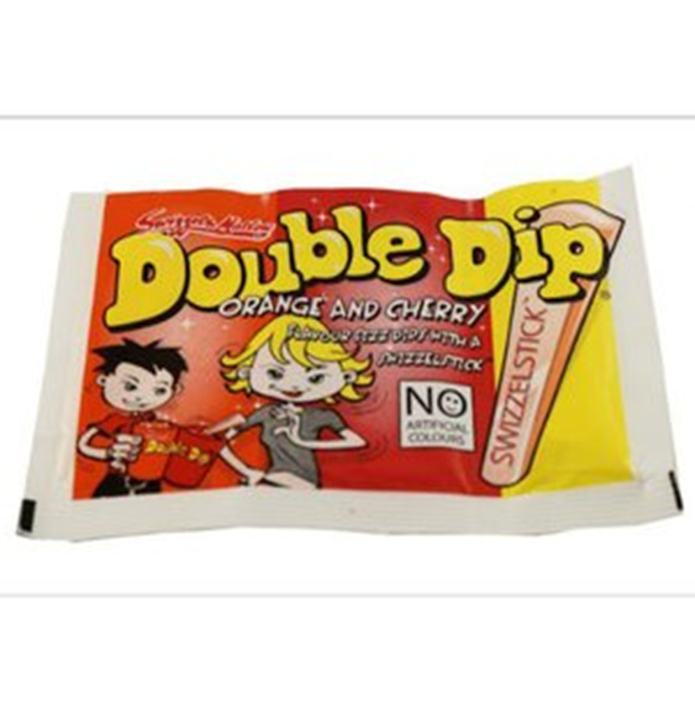 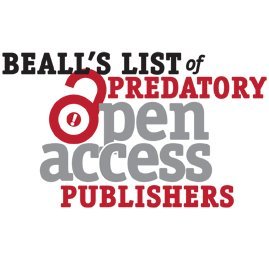 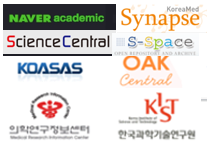 Double Dip
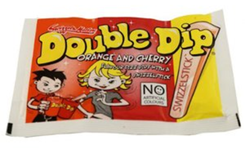 Action
Plans
Article Processing Charge(APC)의 투명한 산정
유료구독 학술지에 OA 논문을 투고할 때 APC 부담은 이중 지불
APC: Article Processing Charge
오픈액세스 학술지 투고시
출판비용 + 출판사 이윤 등을 저자가 부담: 약 200~300만원
유료 학술지 투고시
전통적인 게재료 + 별책대금: 무료~50만원
개별 논문을 오픈액세스로 요청할 경우: USD 500~7,000(도서관 구독료와 APC를 이중 부탐)
Elsevier 출판사의 해명
No Double Dipping
Double dipping은 논문의 상당수가 개별논문 OA에 해당하는 경우에 나타납니다. 
2014년 Elsevier 저널 수록 논문 증가: 400,000편. 그 중 OA 요청 논문은 5,700편(1.4%)에 불과합니다. 
학술지 구독료 상승은 학술 논문 팽창에 따른 것입니다. 
전세계 학술 연구의 증가로 학술 논문의 생산이 매년 4%정도 증가하고 있습니다. 
Elsevier 저널에 수록되는 논문의 증가는 4% 보다 더 높습니다. 
https://www.elsevier.com/about/company-information/policies/pricing#Dipping
Elsevier 출판사 by VSNU. 네덜란드 국내에서 적용되는 Gold OA 저널
2018년까지 30%의 논문이 OA로 출판. 협상에 의해서 OA로 결정된 저널에 투고하면 APC 면제. 
네덜란드에서 OA로 선정된 학술지는 네덜란드의 모든 대학에서 OA로 구독한다.
Total cost of Publication / Offset system (APC와 구독료 이중 부담을 해소)
영국과 SAGE, Institute of Physics, Royal Society of Chemistry, Wiley, and Taylor & Francis.
Double Dip / Total Cost of Publication
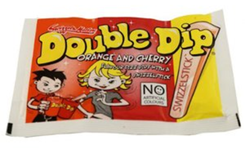 Action
Plans
서울대학교의 사례
저자 부담 APC의 일부를 연구처 지원 / 도서관의 구독료 부담
Open Access Initiatives: OA 이해관계자들이 직면한 현실과 대책
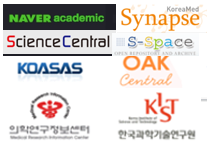 Action
Plans
연구자의 관심, 출판사의 사명감, 도서관의 안목, 연구재단, OAK 전략
연구자
연구기관
연구자가 논문을 발표할 학술지를 선정하는 역할 ➞ 오픈액세스 출판에서 중요한 역할 수행
미래 연구 환경에 대한 관심 필요: 오픈액세스를 위한 국제적 노력에 동참
학술발전에 대한 공로를 인정받되 투자자의 이익으로부터 자유로운 학술지 운영
논문 출판에 기여가 큰 연구자, 연구기관에 대한 배려. 변화하는 환경에 대비.
출판사
학술 논문 생산과 흐름 유통 전반에 관심을 가져야.
기관별 연구, 학술, 출판의 특성에 대한 분석과 연구
도서관
인터넷
국민의 세금으로 조성된 연구비로 수행된 연구 결과물인 논문의 긍정적인 활용
오픈 액세스 이해관계자들의 국내외 활동에 적극 참여하고 통합과 조정
연구재단
OAK
오픈 액세스를 위해서는 저자, 편집인, 출판사, 도서관, 인터넷 사업자, 연구비 제공기관, 연구 정책 기관 등 다양한 분야의 종사자 간의 협력 및 이를 지원할 수 있는 OA  정책이 필요함.
end of slides